A writing activity with the author of:
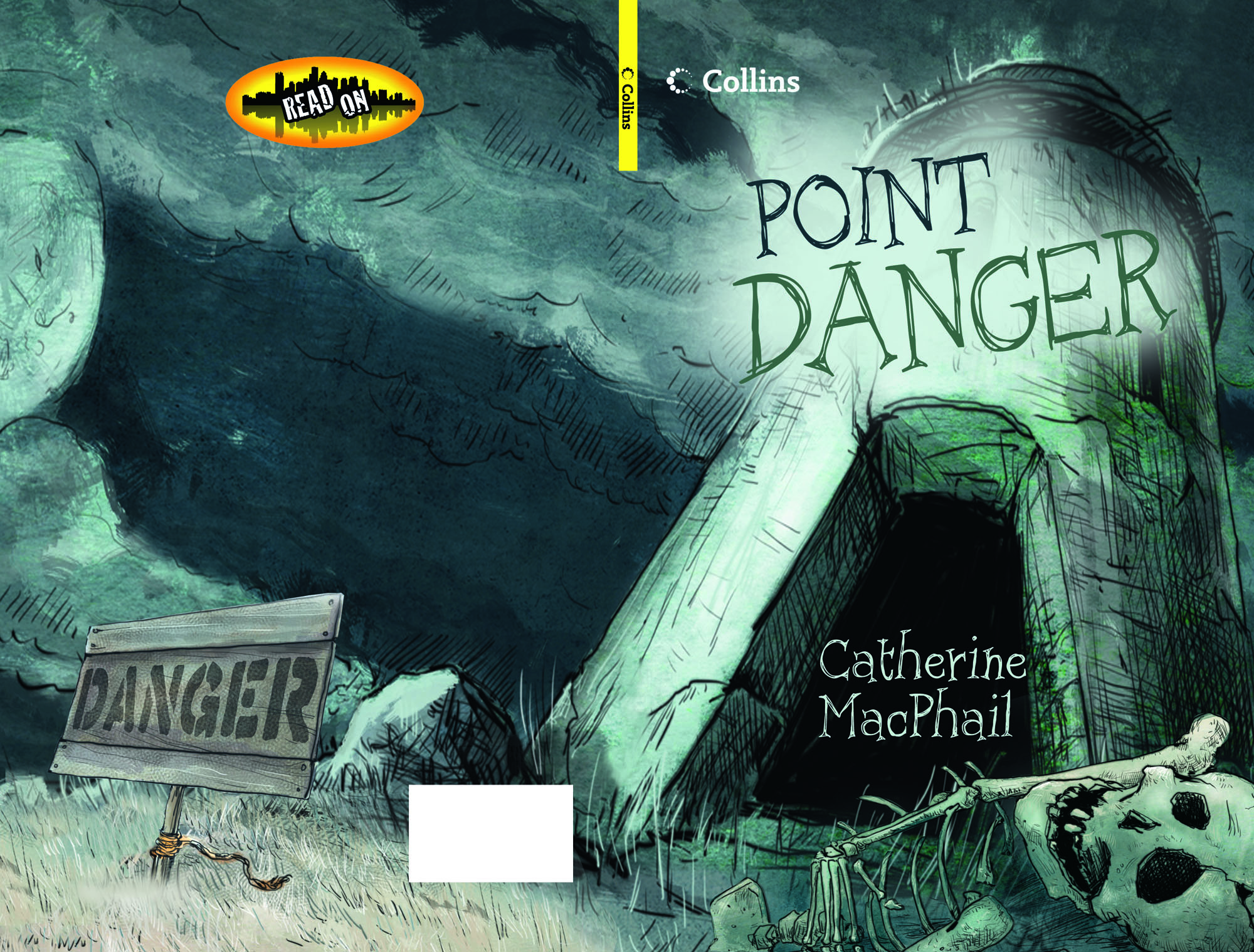 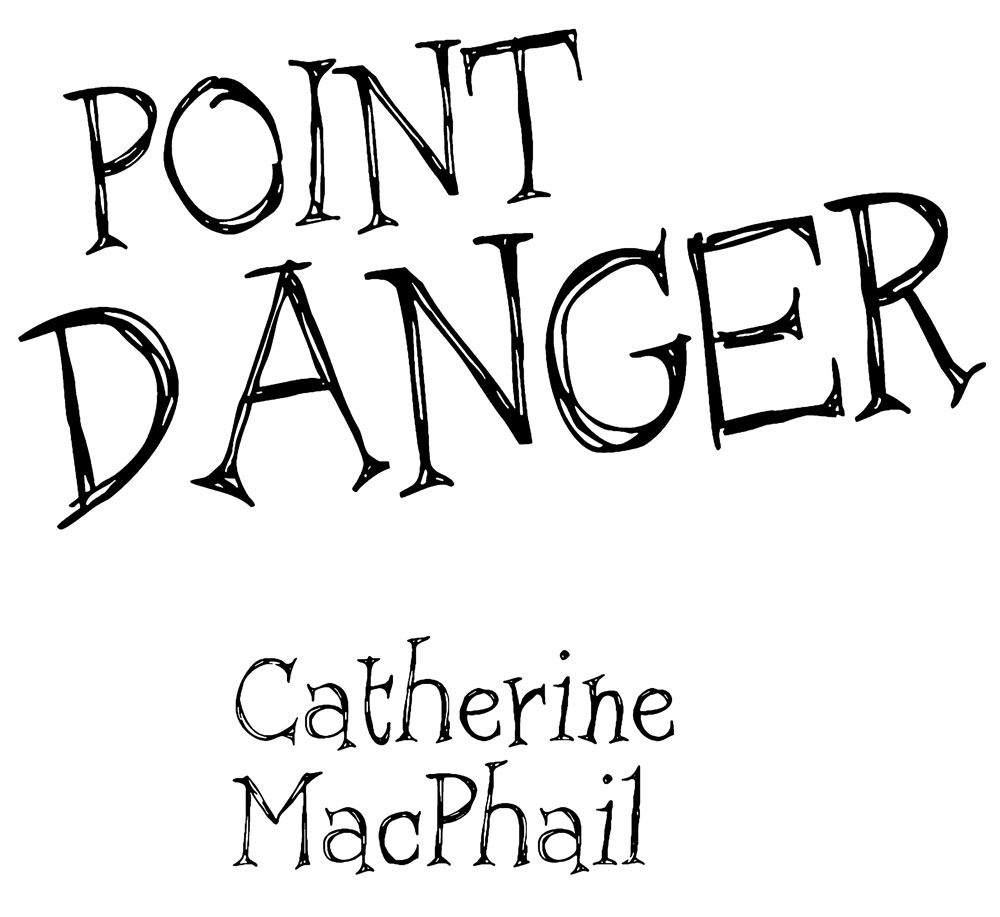 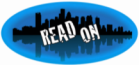 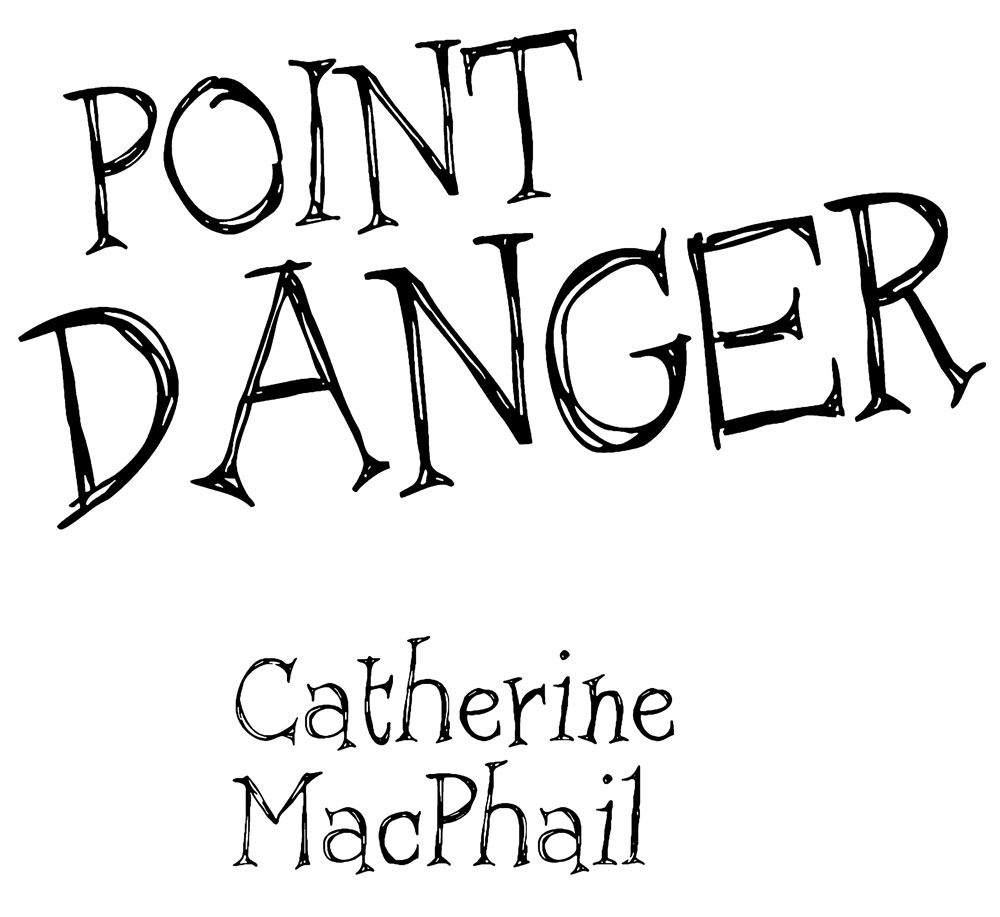 Start with a word
Pick a word. 
Any word.
Put that word into a punchy story title. 
For instance, if I choose the word ‘stroke’, I might put it into the title: 
Stroke of Luck
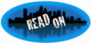 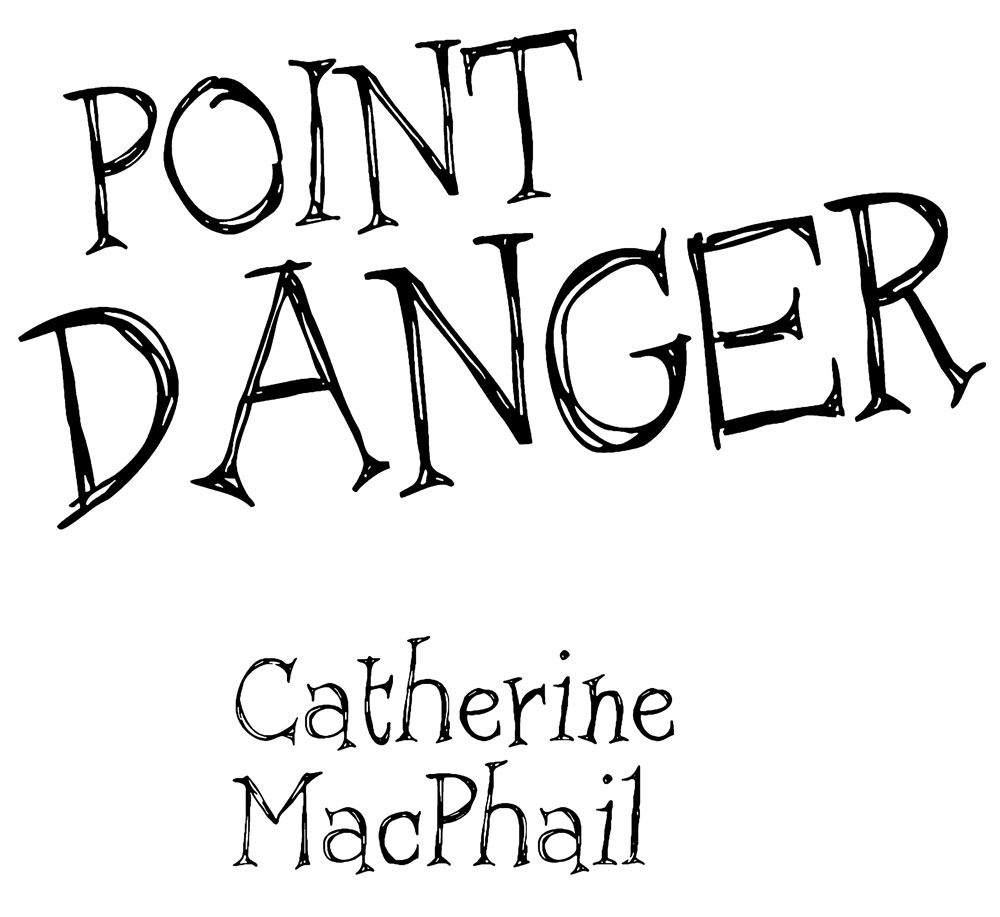 Write a synopsis
Now write a story synopsis based on that title (as I did for writing Point Danger). Using the previous example, I would write a synopsis like this:
A girl, (let’s give her a name – always helps) Jess, is desperate to win the school swimming championship, but her rival is determined to stop her getting to the finals. She uses every trick in the book, but Jess beats her at every turn. Finally, Jess misses the final due to her own kindness. She is held up helping her ill, elderly neighbour. 
But Jess has the last laugh, because the old woman had just bought a winning lottery ticket and gives Jess a big reward. The story goes into the paper, the organisers of the final see why Jess missed it, and give Jess another chance. This time ... she wins!
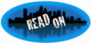 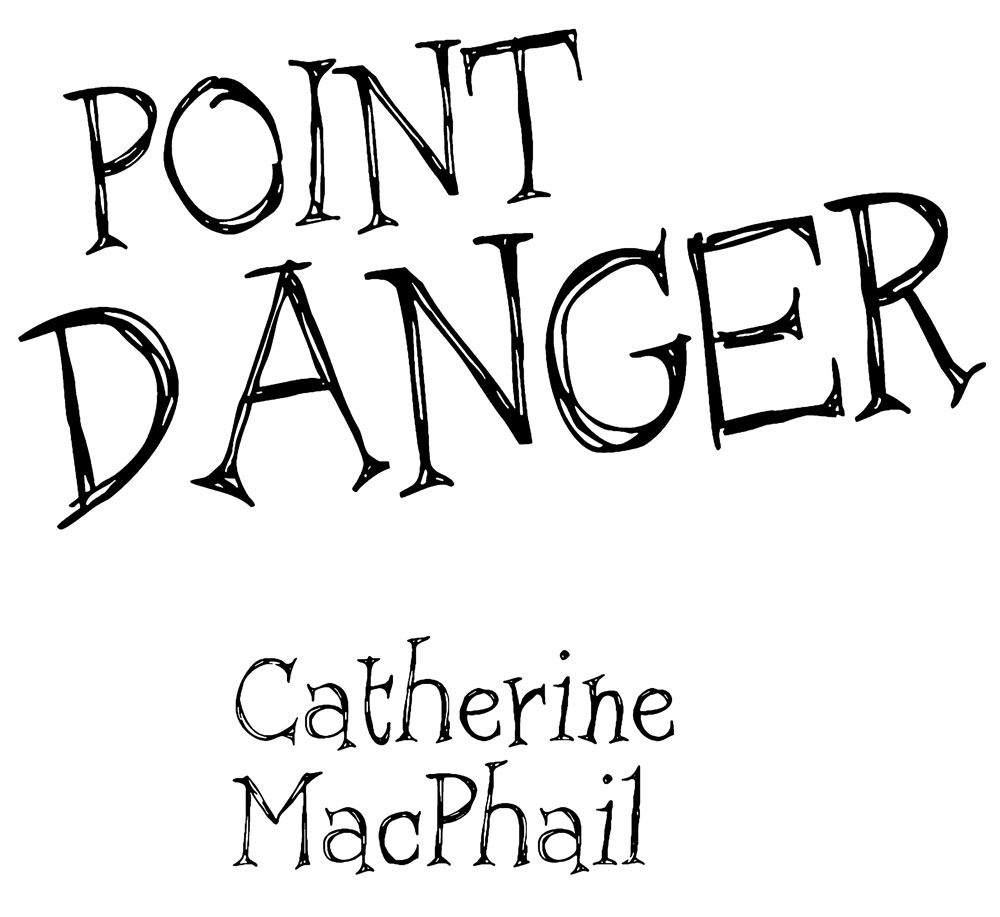 Write a synopsis
So you see, I have used ‘stroke’ like a swimming stroke, but also winning the lottery as a ‘stroke of luck’, and come up with a synopsis for an action-packed story. 
So, Stroke of Luck means a lot of different things, doesn’t it?
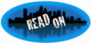 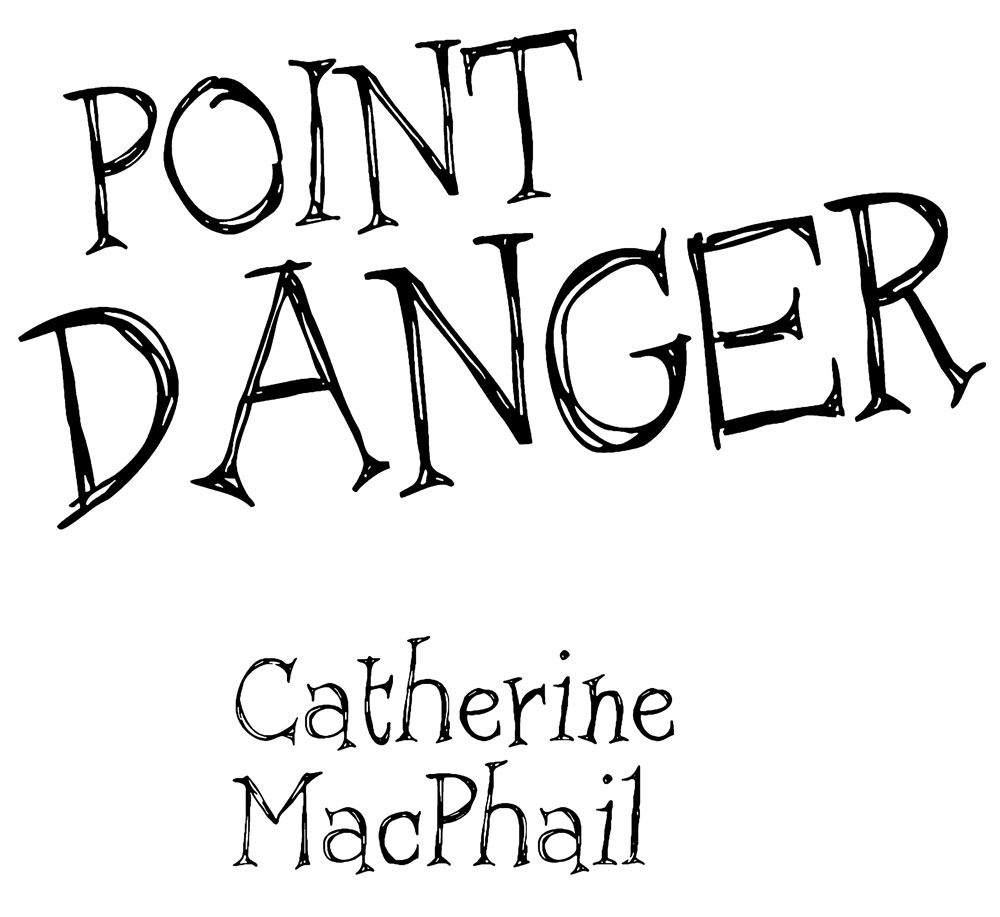 Get writing
Now it’s your turn. 
Remember:
  Pick a word.
  Make a title.
  Plan and consider all the meanings 
	your title and word might have.
  Write a synopsis.
Now you’re ready to write a story!
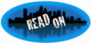 Activity concept by Catherine MacPhail